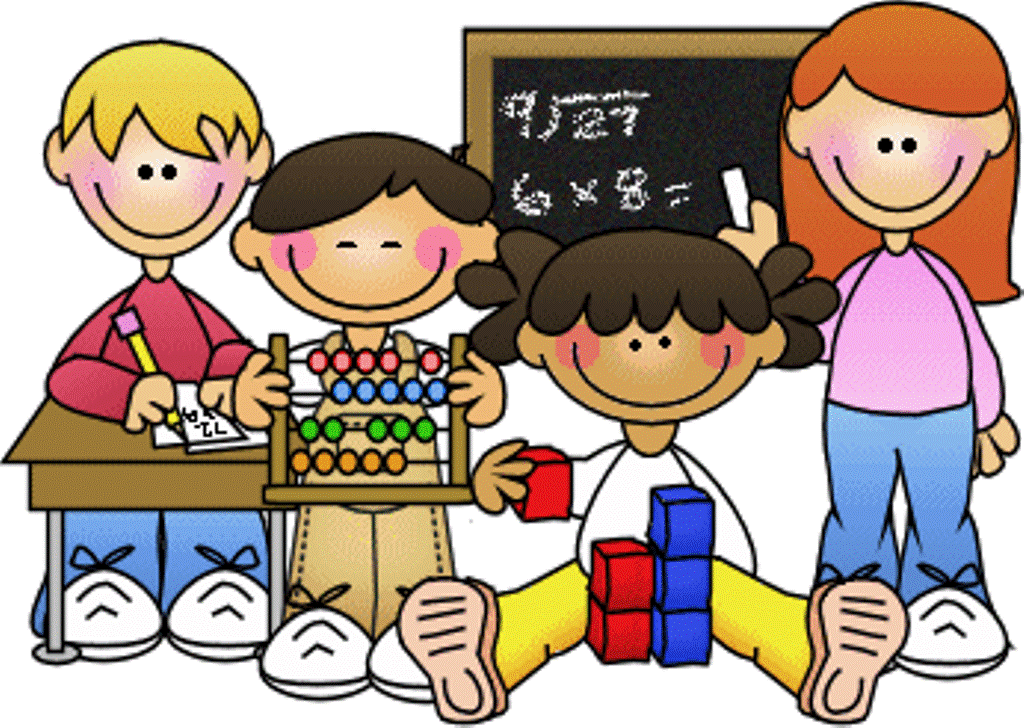 PRUEBA DE DIAGNÓSTICO(1era  Parte)
Indicaciones:

Realizar  actividad  N°1   y  2, las cuales fueron  desarrolladas  en la clase de hoy miércoles 10 de marzo.
Una vez terminadas,  tomar fotografía   y  enviarlas  a mi correo  institucional
     roxana.cuitino.materdolorosa@Gmail.com
CURSO:  NT2   A
Educadora:  Roxana Cuitiño H.
Pensamiento Matemático1.- Identificar figuras geométricas en objetos de la vida real.    - Unir figura con el objeto de que corresponda
2.- Ubicación Espacial. 2.1.- Marca con una X el pez que está dentro de la        pecera y colorea el que está afuera.
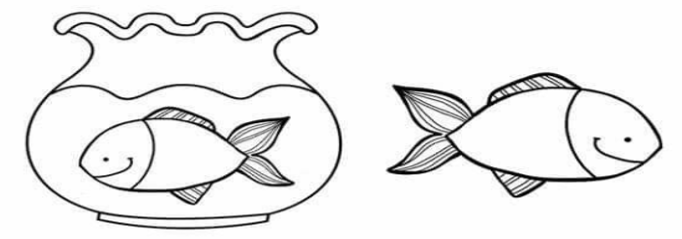 2.2.- Colorea el niño o la niña que está debajo de la        mesa
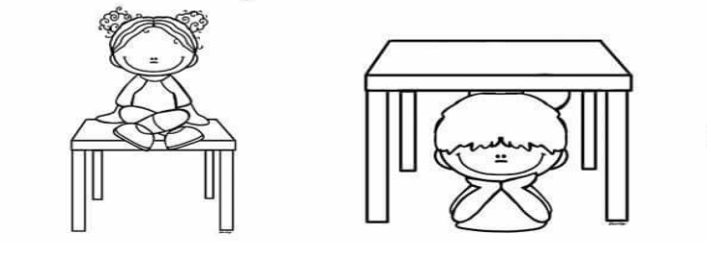 VIDEO  UTILIZADO EN LA CLASE DE HOY MIERCOLES 10 DE MARZO ( SOLO SE  TRABAJO HASTA  EL MINUTO  4´12)
CLIK  AQUÍ